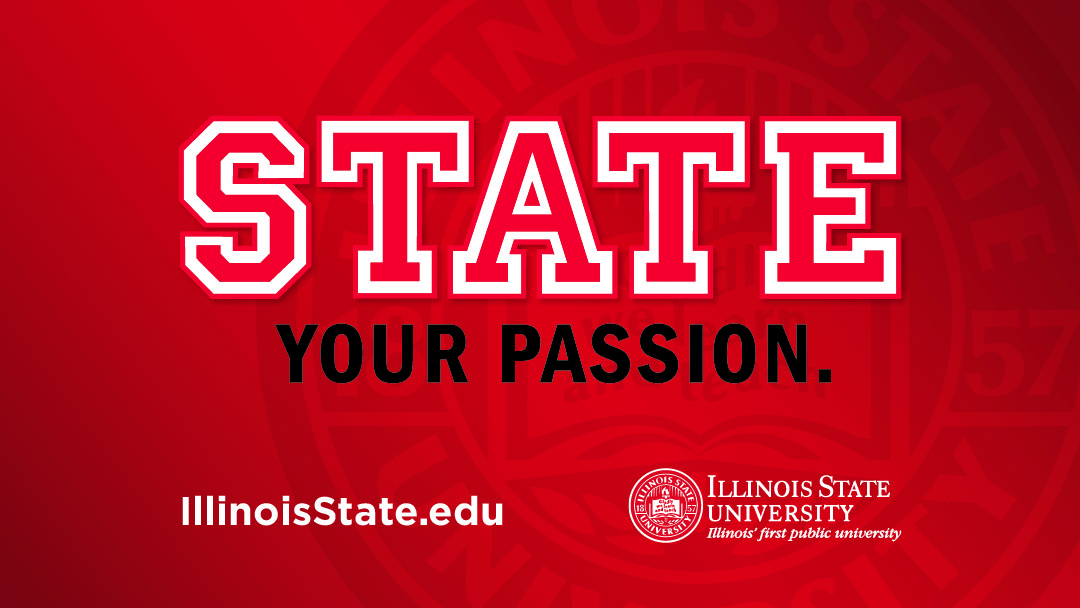 #ISUCIT
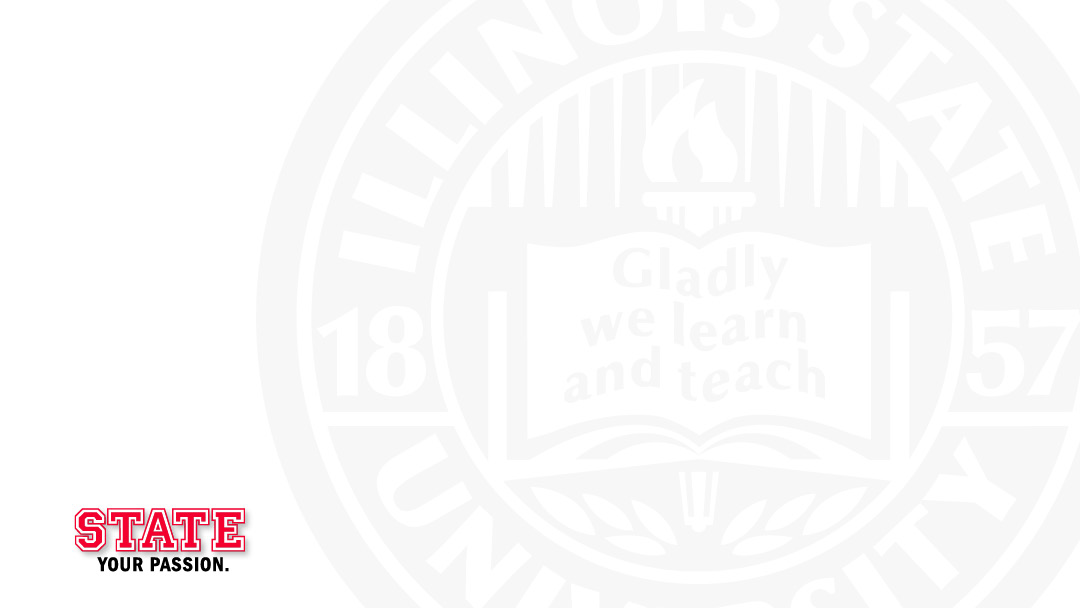 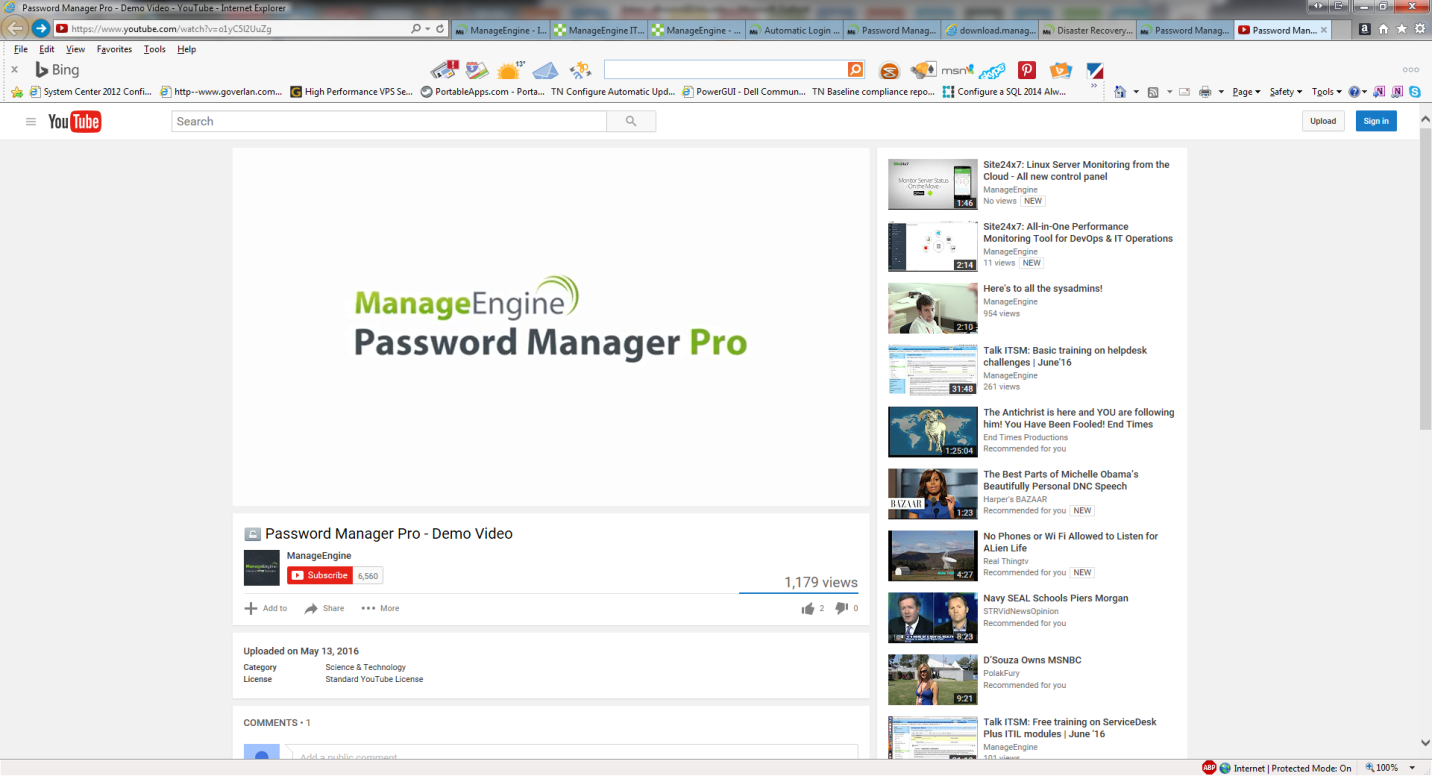 Overcoming the Perils
of Password Sharing
Doug Wood
#ISUCIT
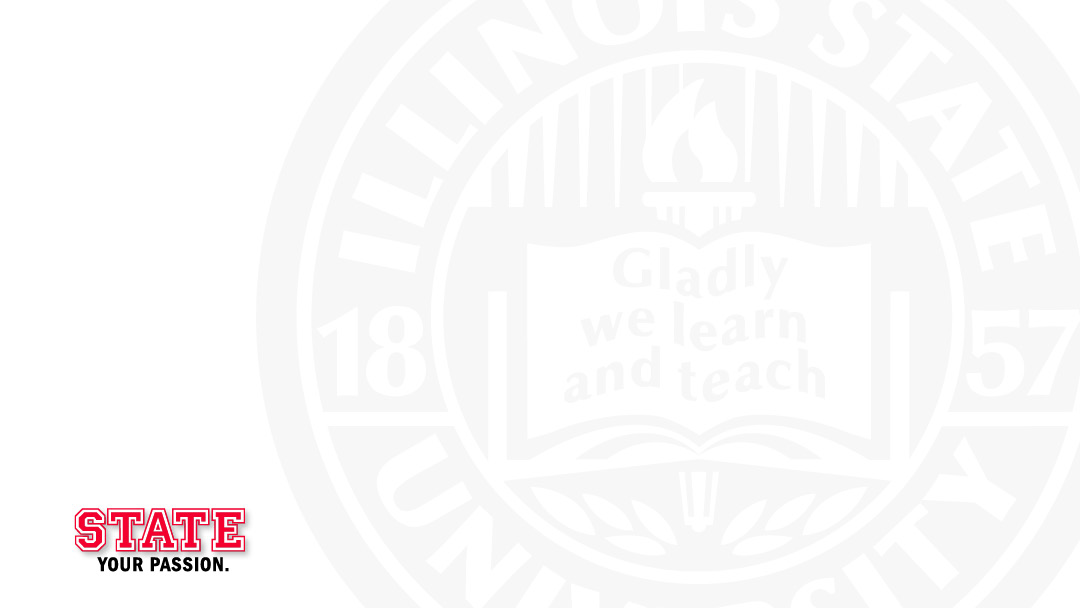 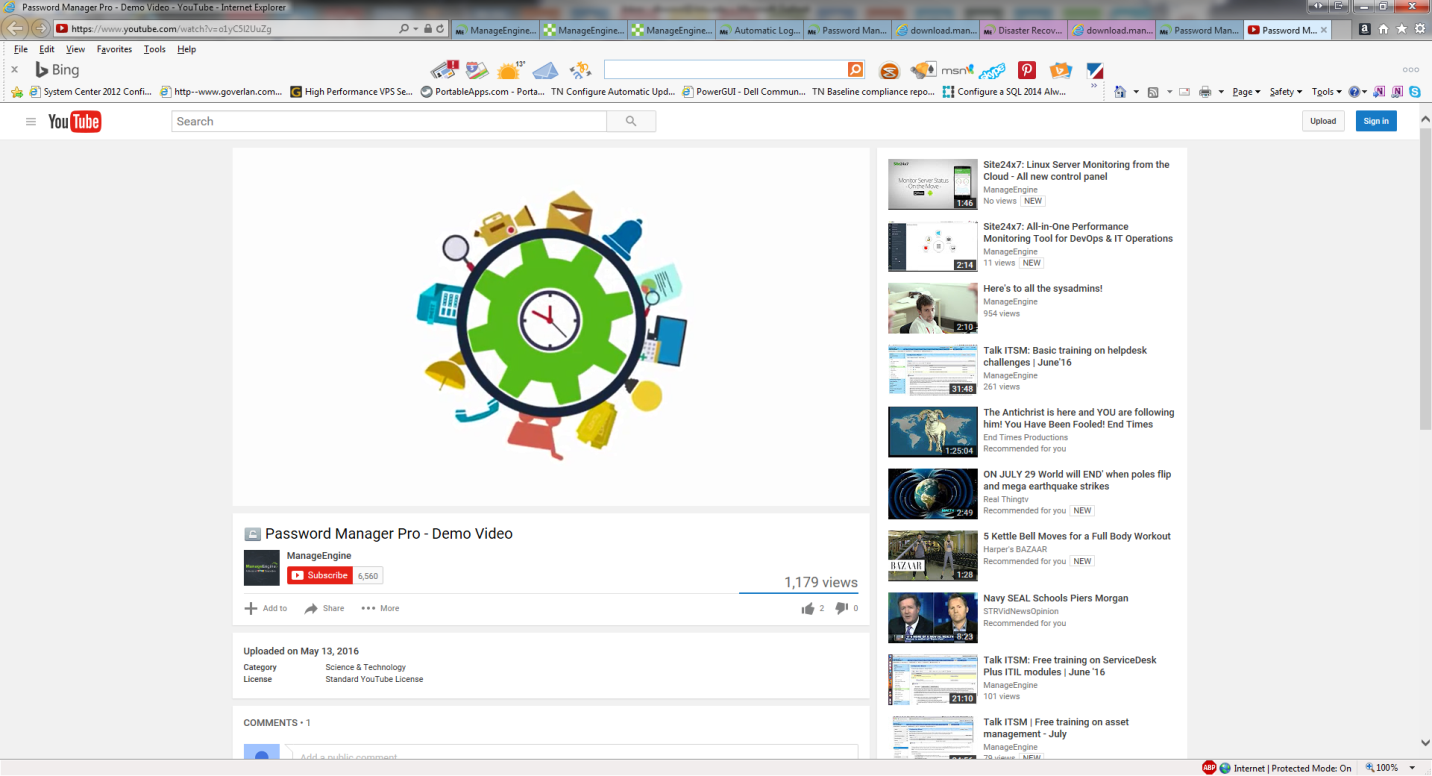 Administrative passwords are literally ‘aplenty’ in the enterprise. They are mostly insecurely shared and lie scattered in the enterprise leaving little scope for any internal controls.  Though the security and operational problems caused by shared administrative passwords are so obvious, no organization can afford to eliminate them altogether.  This session presents Password Manager Pro, an effective way to meet this challenge and its importance as an effective Shared Account Password Management system.
#ISUCIT
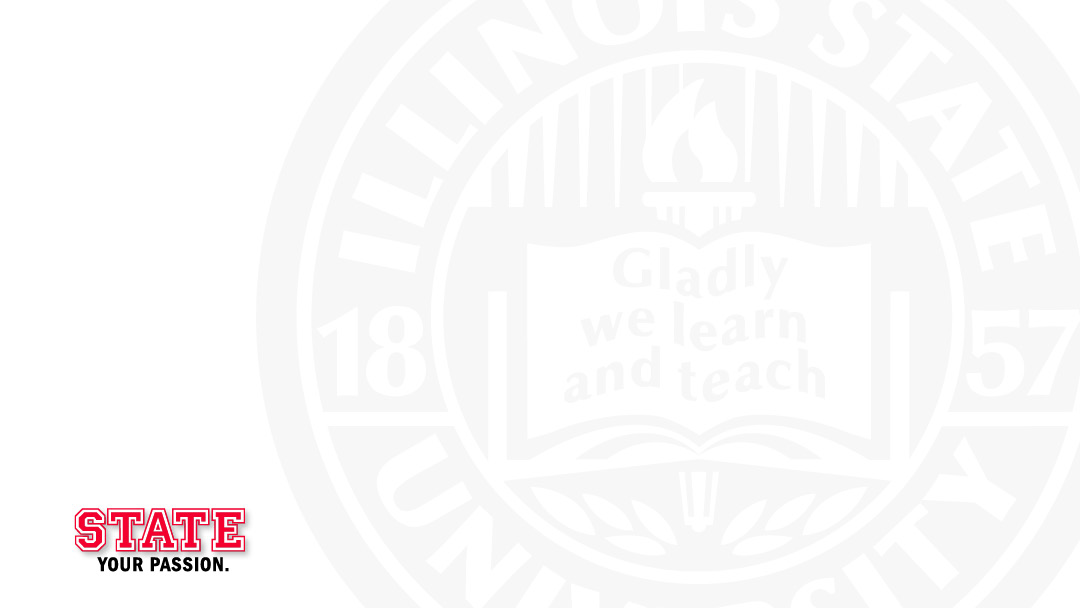 Challenge of Shared Passwords
Administrative passwords are omnipresent and are used to sustain operations through their use
 in servers, network devices, databases, and other applications where privileged access is required.

As an institution, we have many of these administrative privileged accounts used in shared environments.
That means, a group of administrators may use a common privileged account access a particular resource.
Therefore these accounts are accessible to all the members of the team.

 It is always good to avoid sharing administrative passwords.  Practical needs of the university require 
selective sharing of administrative passwords without compromising security.
#ISUCIT
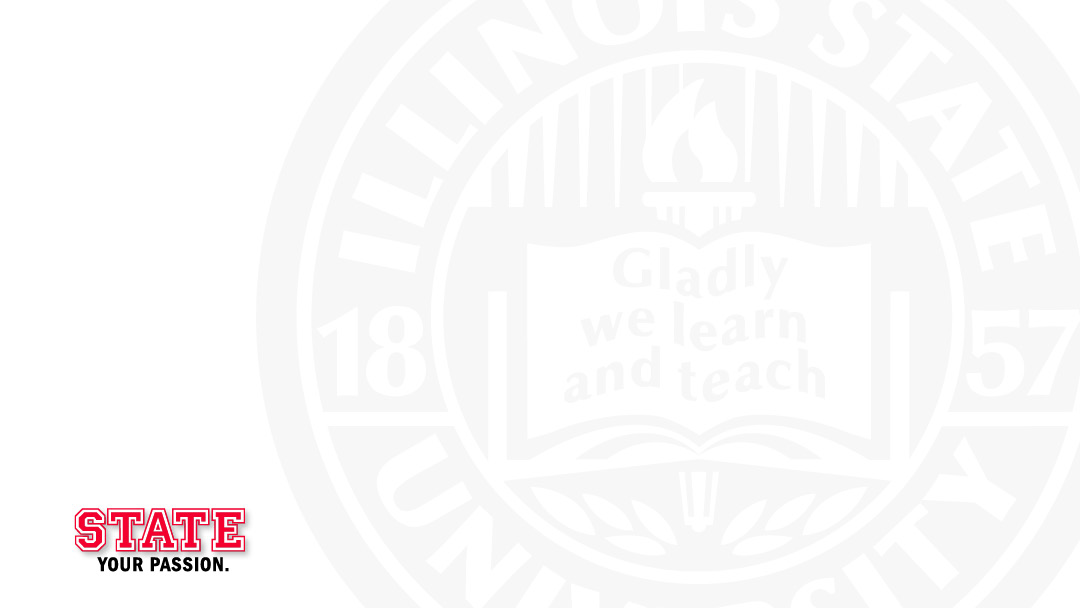 Traditional Password Management
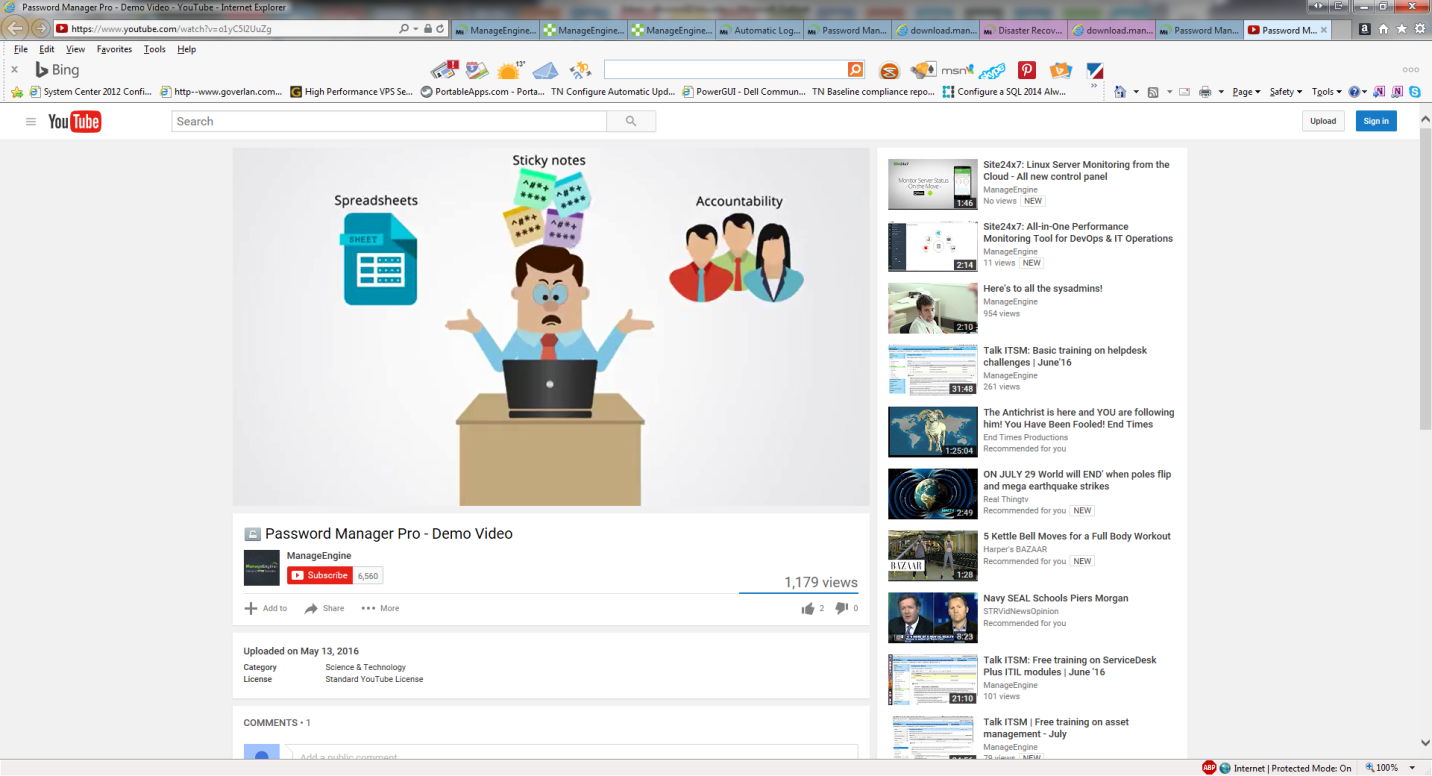 Passwords may be being maintained in text files, spreadsheets, homegrown tools, or physical vaults.
Using these type of methods leads to unintended sharing of passwords.  Developers having full access to
database passwords, UNIX administration team having full access to Windows passwords and so on.
#ISUCIT
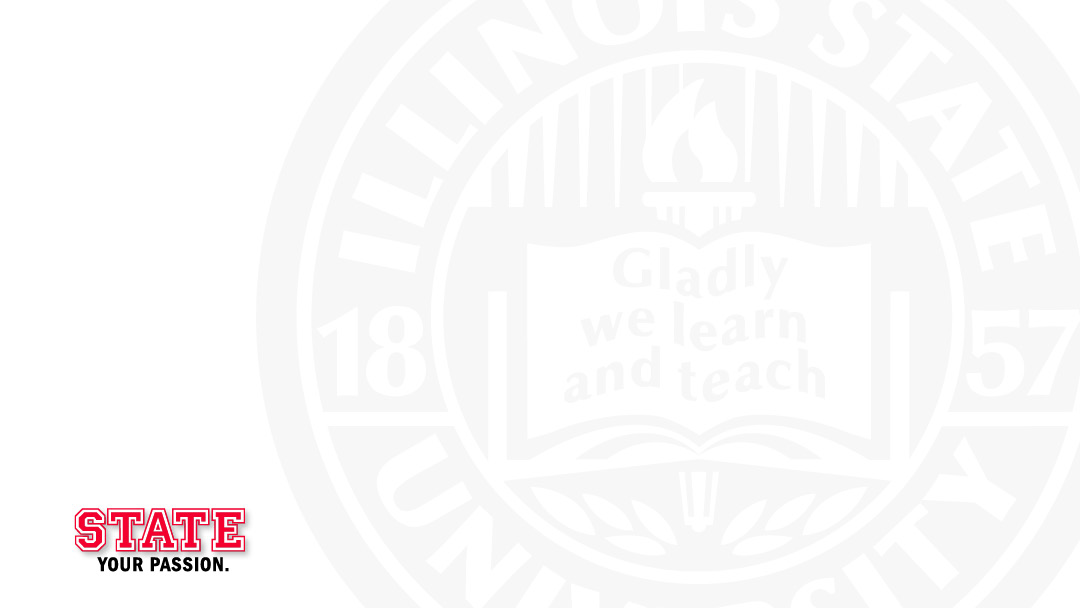 Security Threats and Drawbacks
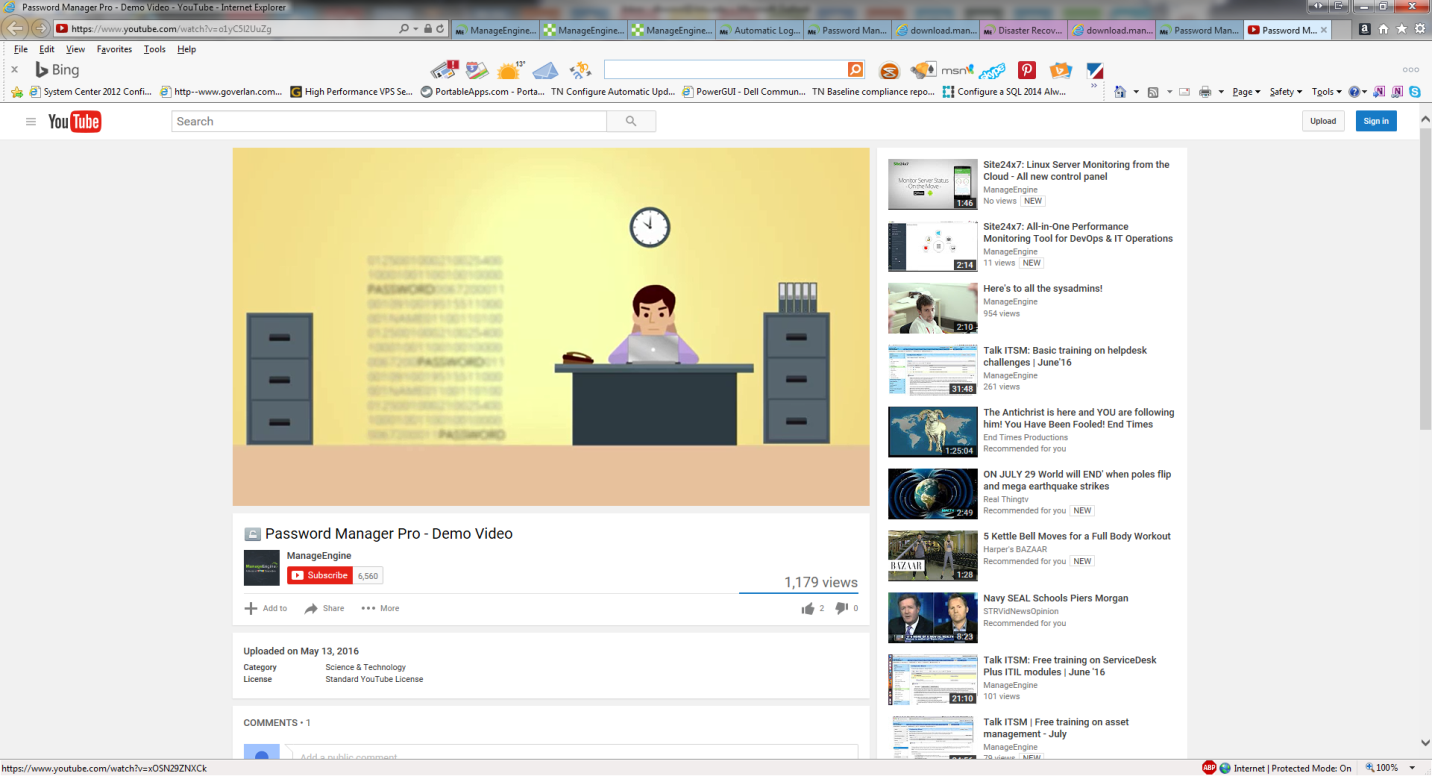 It is common for administrators assigning familiar words or short phrases as passwords, for ease of use. Passwords of resources changed and, without close cooperation among administrators, could affect daily operations.
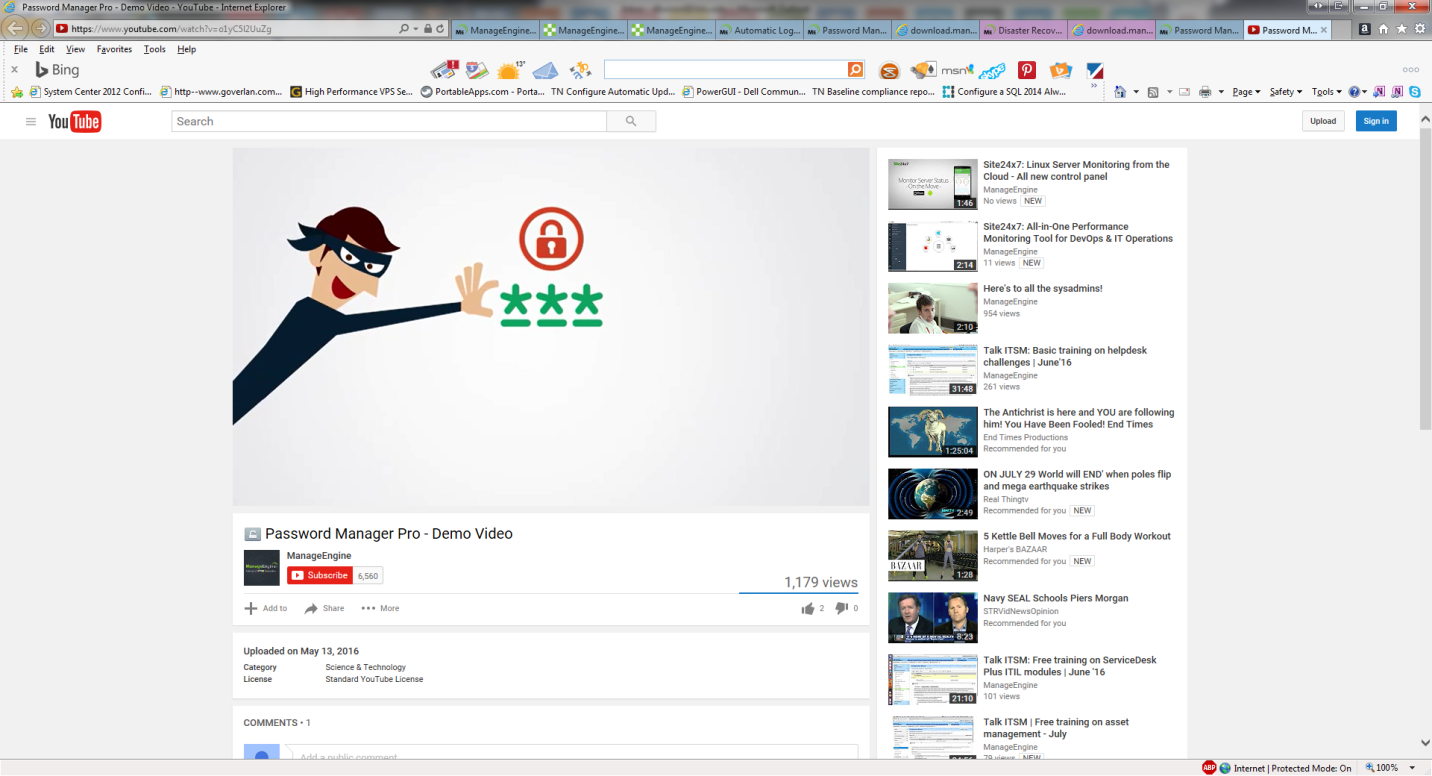 If a text file or spreadsheet containing shared administrative passwords reaches 
the hands of a malicious party, data security and the reputation of the institution could be adversely affected.
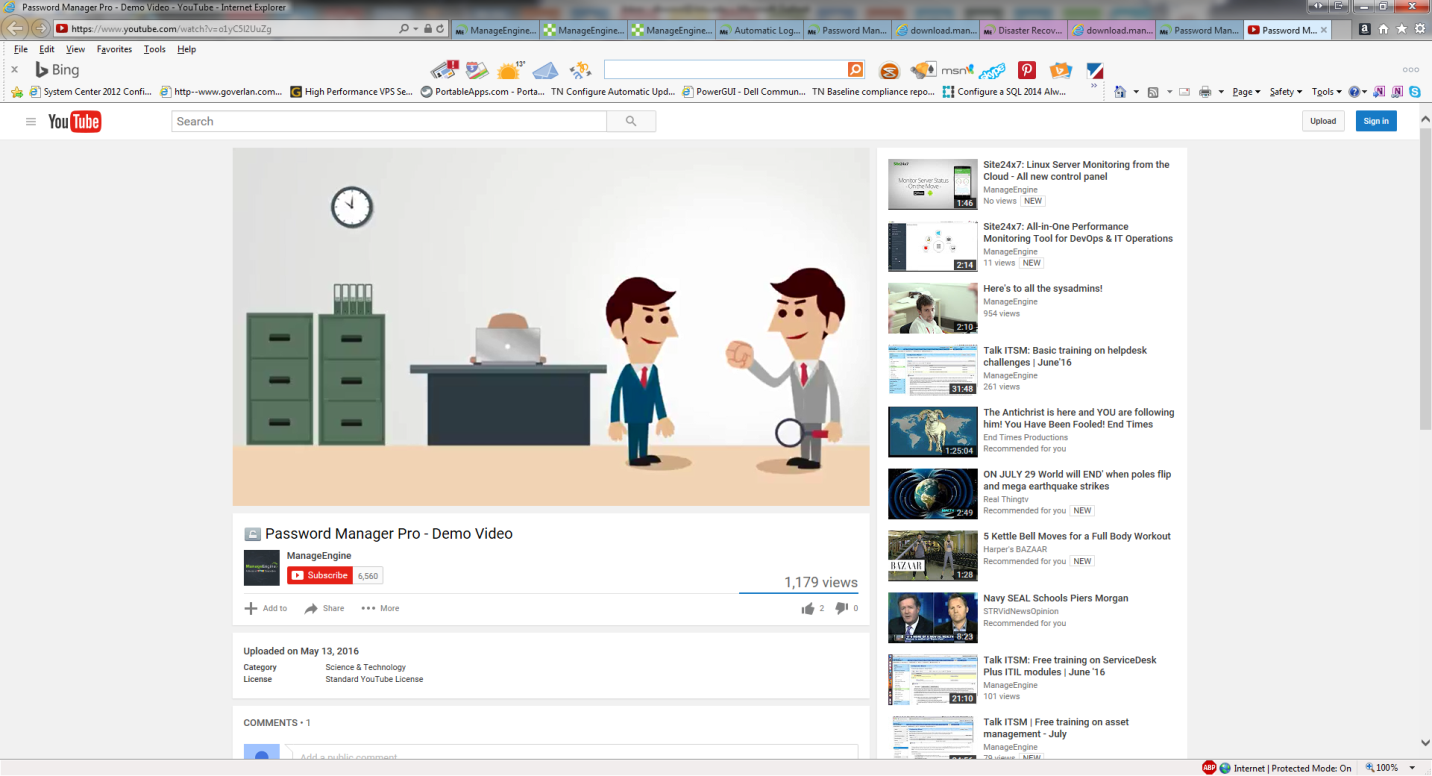 Who has access to what resources.   The traditional password management approach has no provision for this.
#ISUCIT
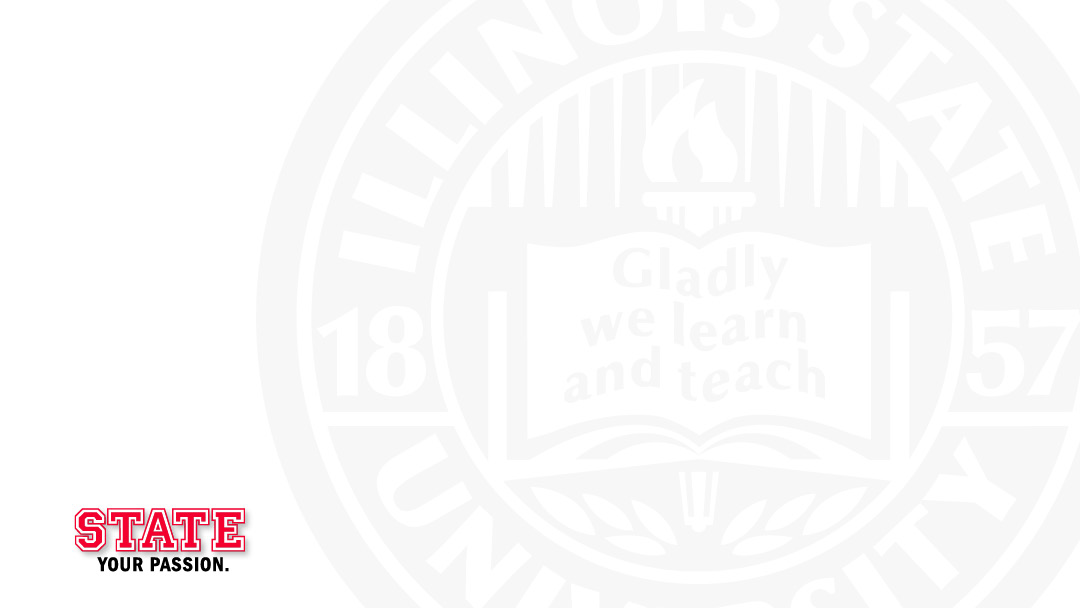 Shared Account Password Management
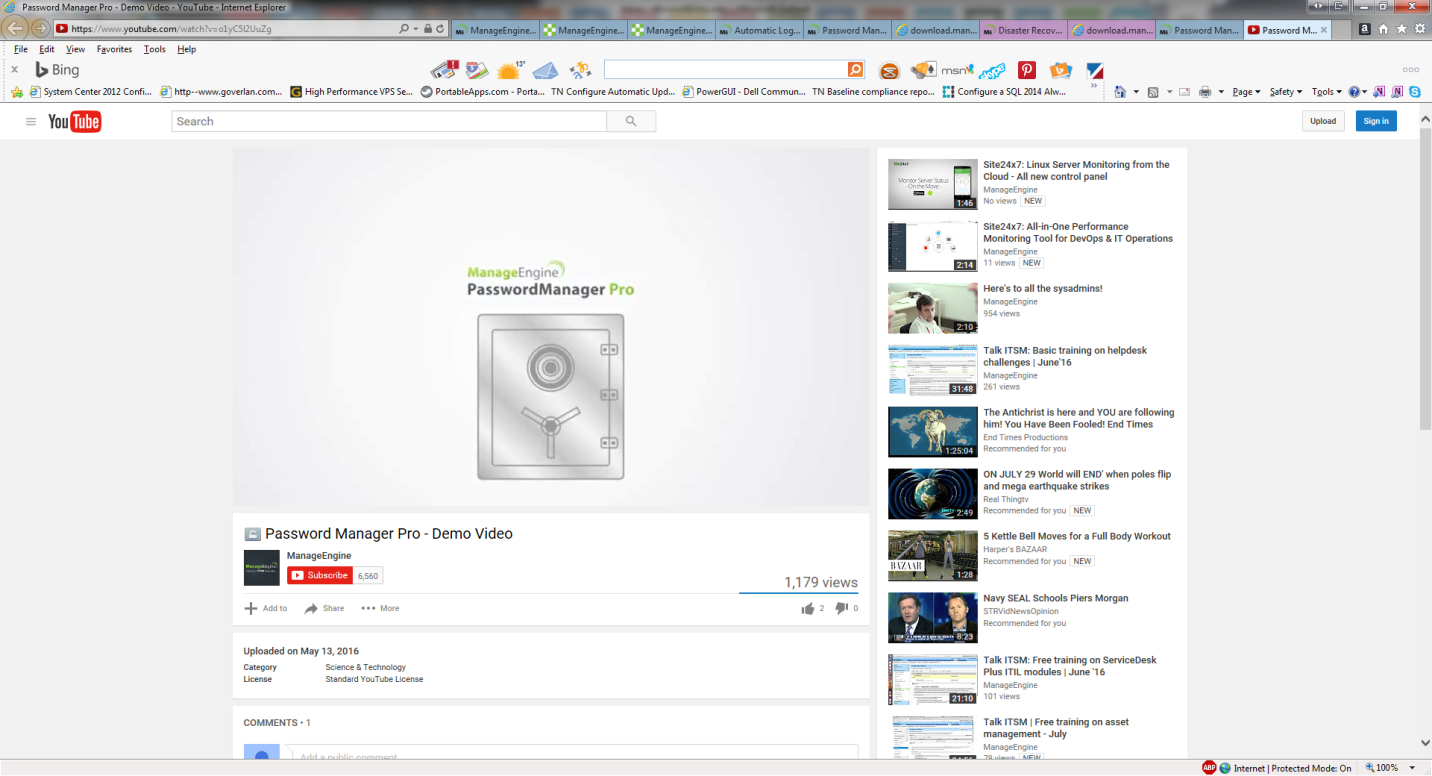 Password Manager Pro is an on premise web-based, Shared Account Password Management 
solution to control the access to shared administrative passwords and privileged accounts of any
resource.  This enables IT administrators to enforce standard password management practices of
maintaining a central repository of passwords, usage of strong passwords, and aid in controlling 
access to these shared administrative passwords and privileged accounts.
#ISUCIT
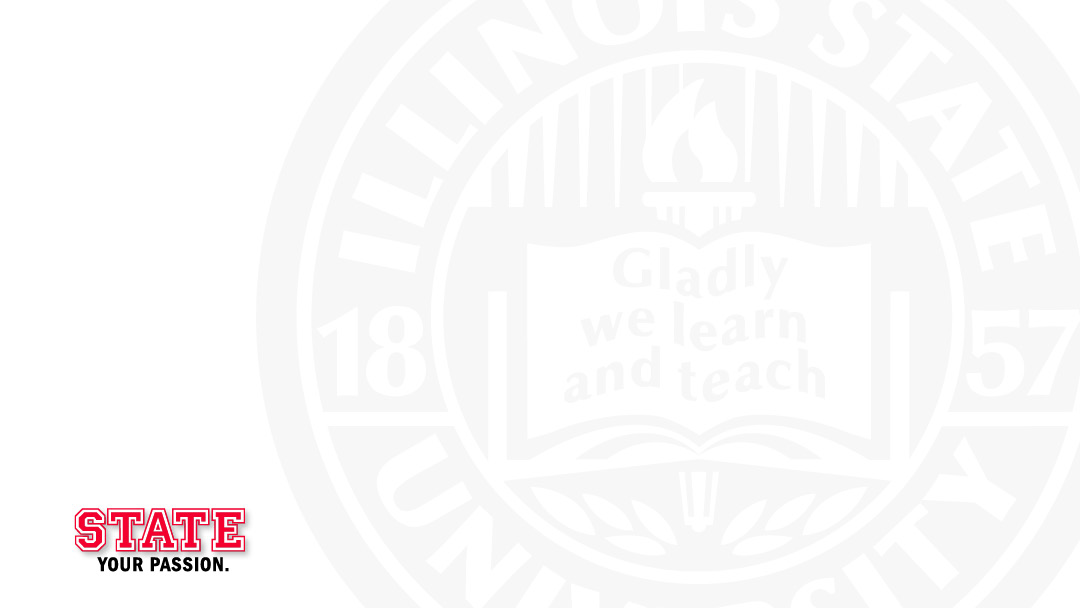 Password Manager Pro Access Roles
Password Manager Pro is accessed with an Active Directory user id and is assigned an access role.   The access role
defines the operations that can be performed.

Administrator – manage the PMP application and perform all the resource and password operations.  They only see resources and passwords they created and the passwords that are shared to them by others.

Password Administrator - perform all the resource and password operations within the resource groups assigned to them. They only see resources and passwords they created and the passwords that are shared to them by others.

Password User – Only see passwords that are shared to them by an Administrator or Password Administrator.

Password Auditor – Same privileges as Password User with the addition of access to audit records and reports.

Number of Administrators and Password Administrators limited by licensing.  No restriction on the number of Password Users.
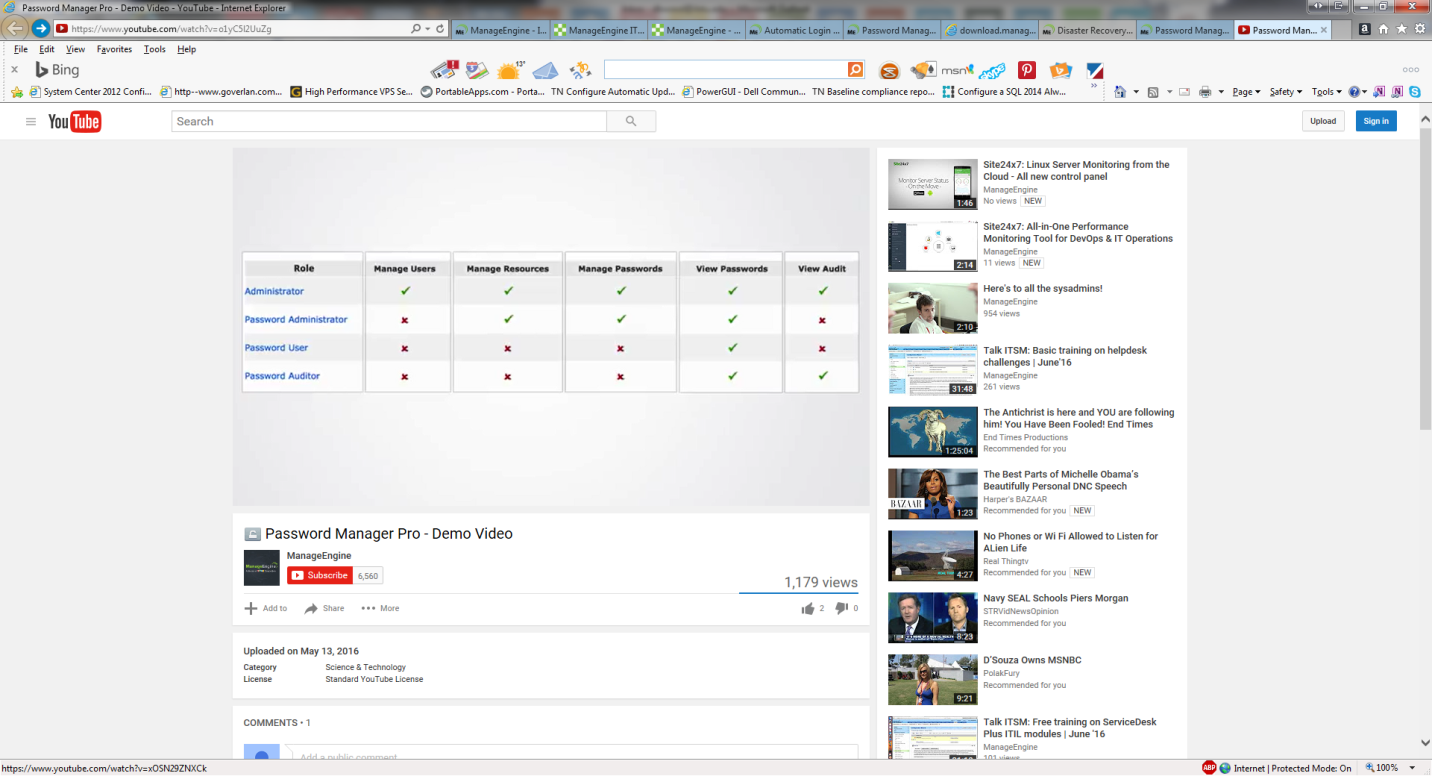 #ISUCIT
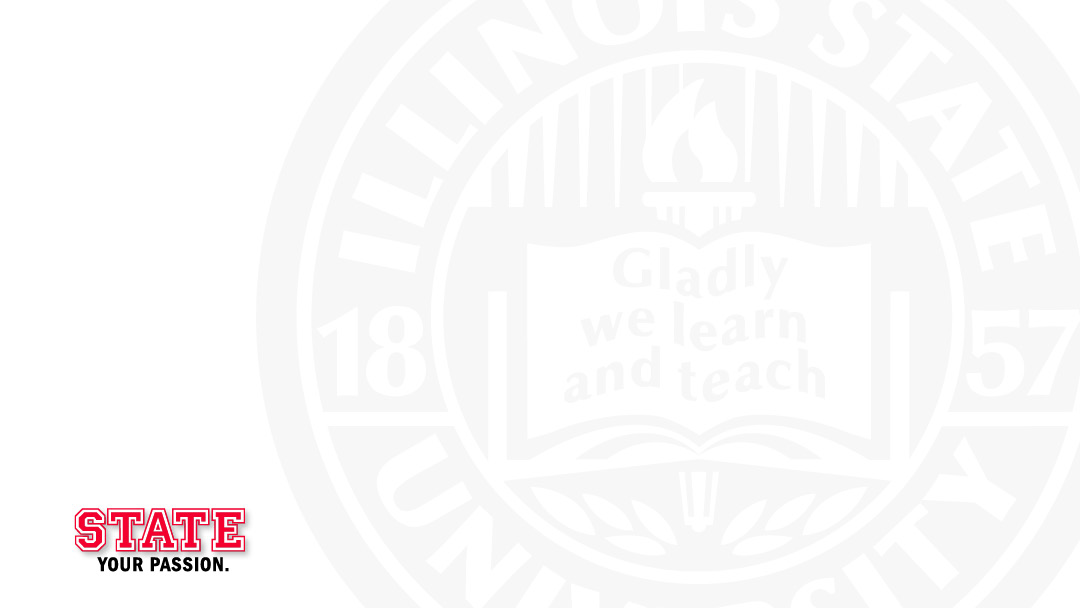 Password Manager Pro Home Page
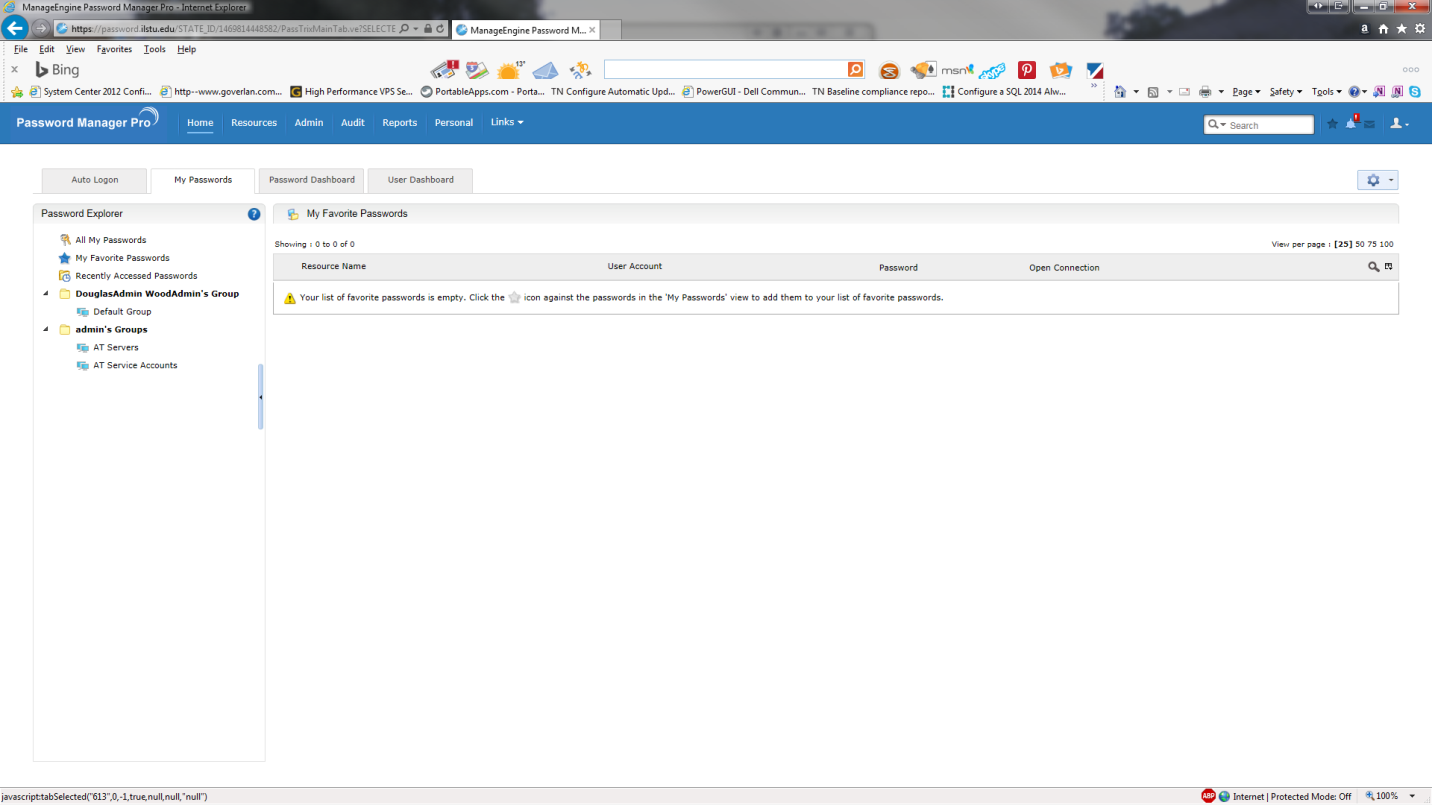 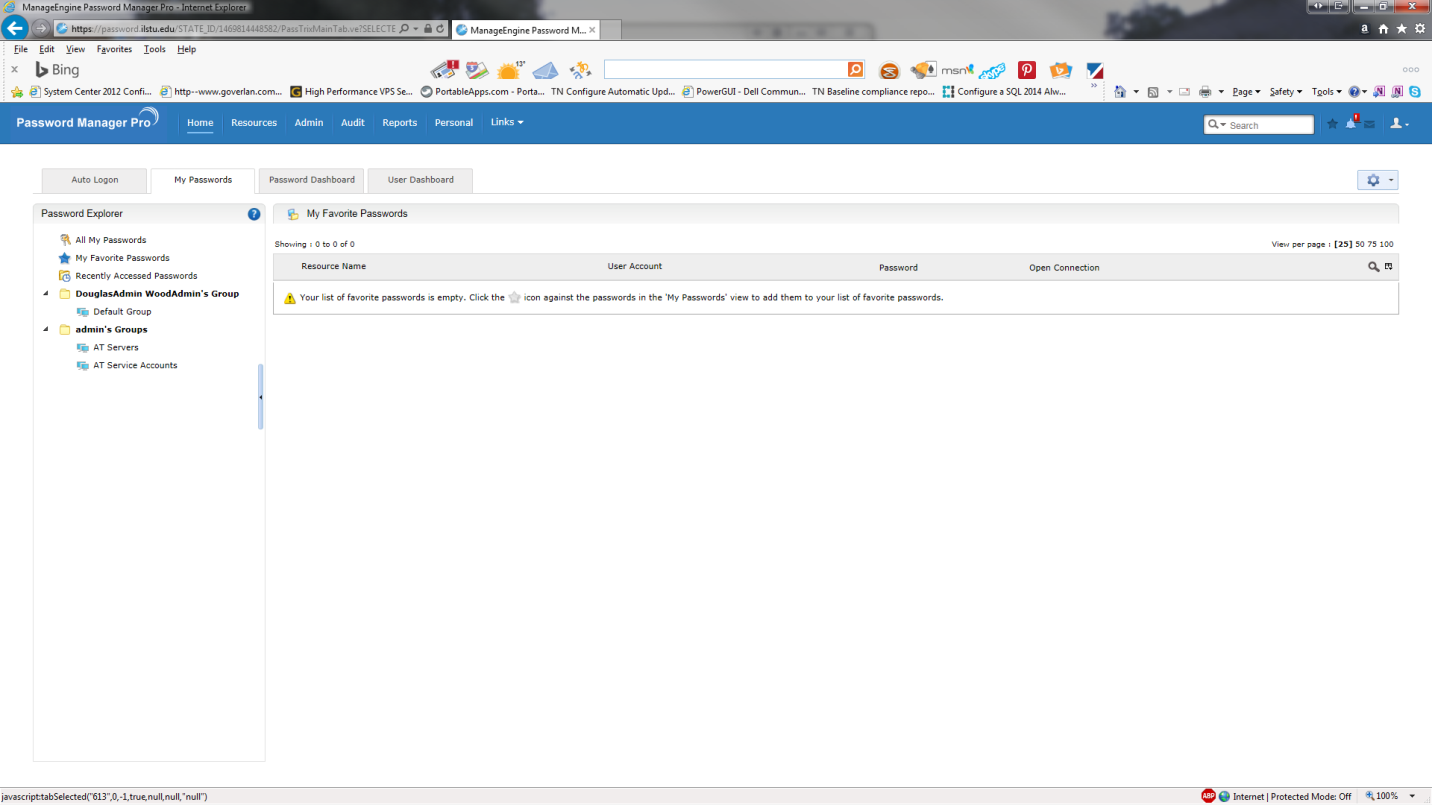 #ISUCIT
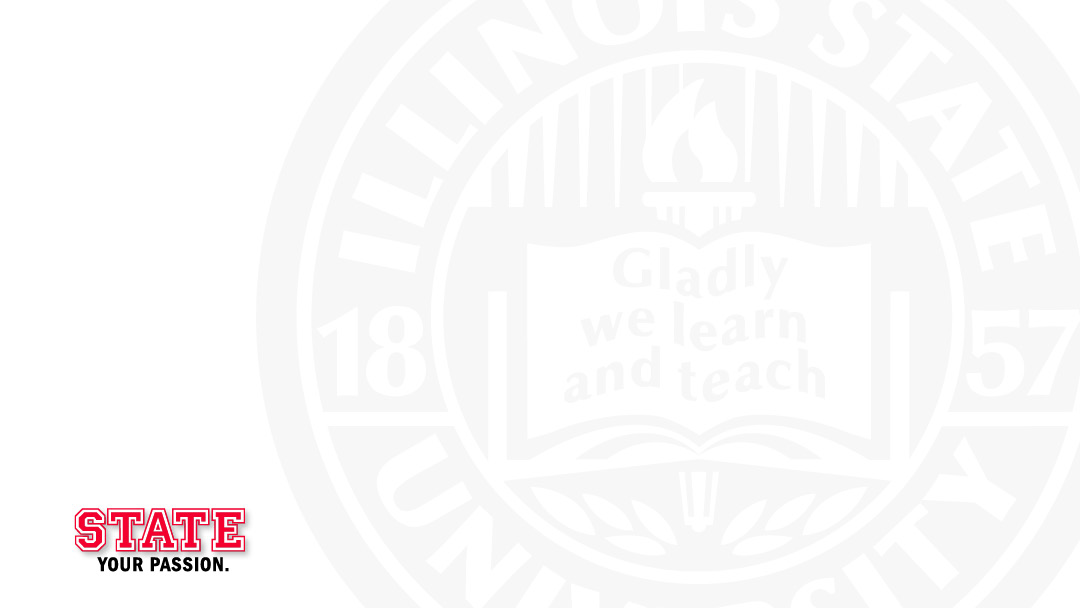 Resources and Passwords
Resources are shared administrative passwords or privileged accounts used in servers, databases, network devices, applications, service accounts etc.  Passwords may either be displayed or copied 
the clipboard to be pasted into the password field of an SSH or RDP terminal session.
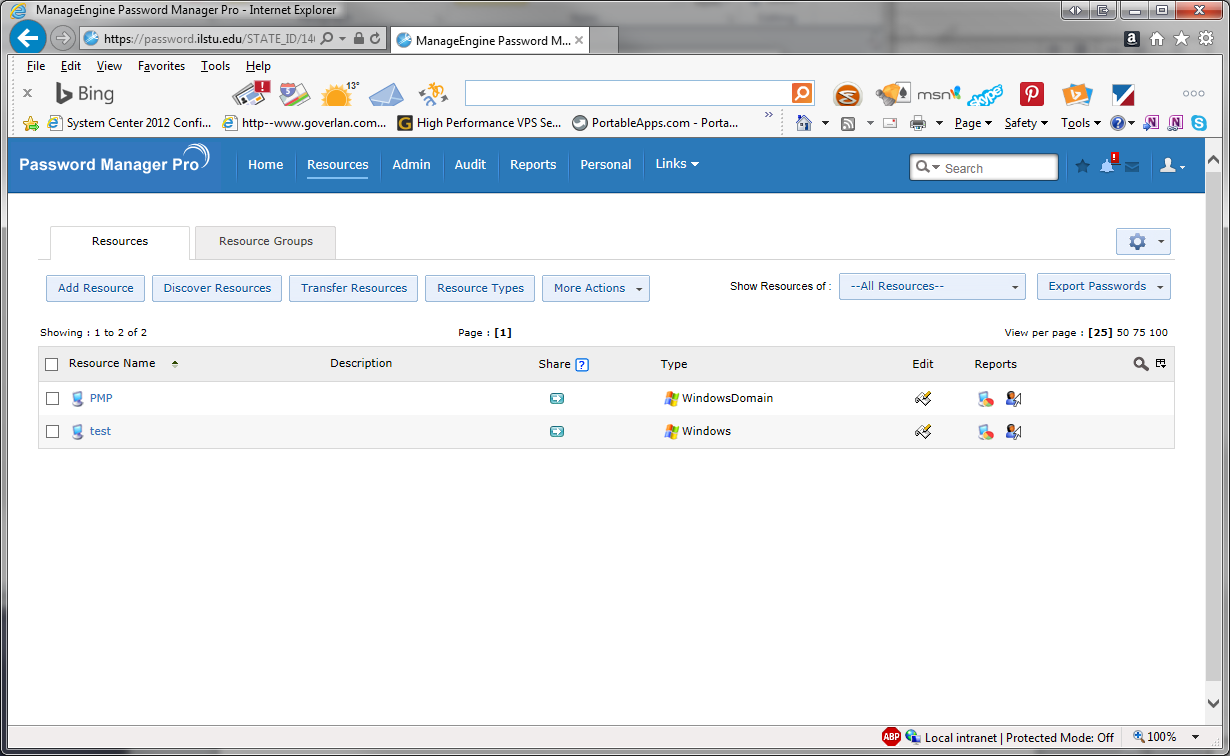 #ISUCIT
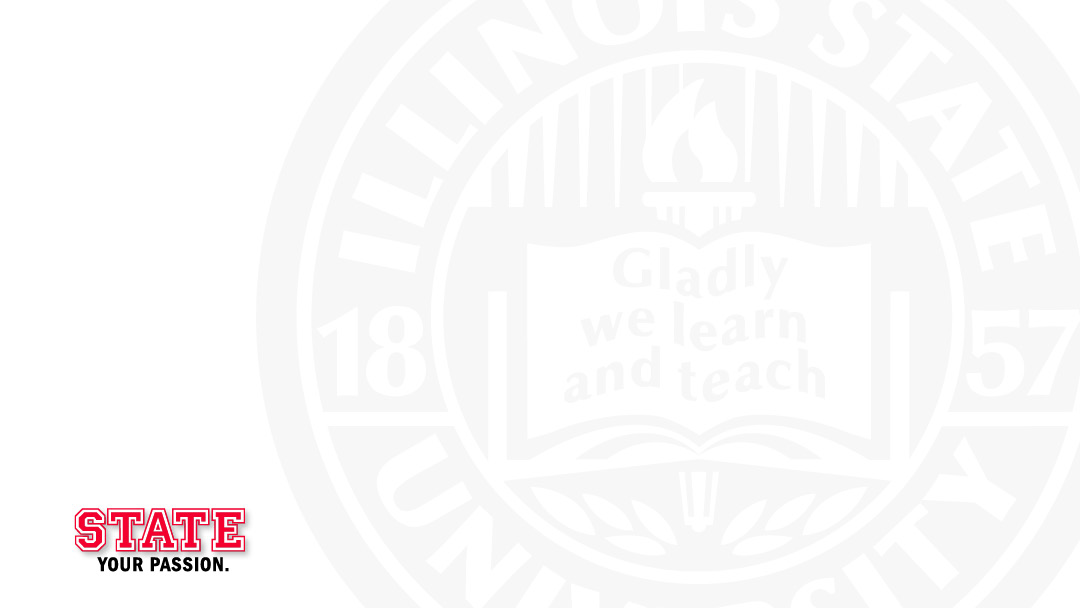 Resources Groups
Resources may be grouped together for easier management.  The groupings can be done by specifying a
criteria, when a new resource is added is becomes part of that group.  Resource groups may be shared with other users or user groups.  Users who have shared access to the group can see passwords of the resources within the resource group.
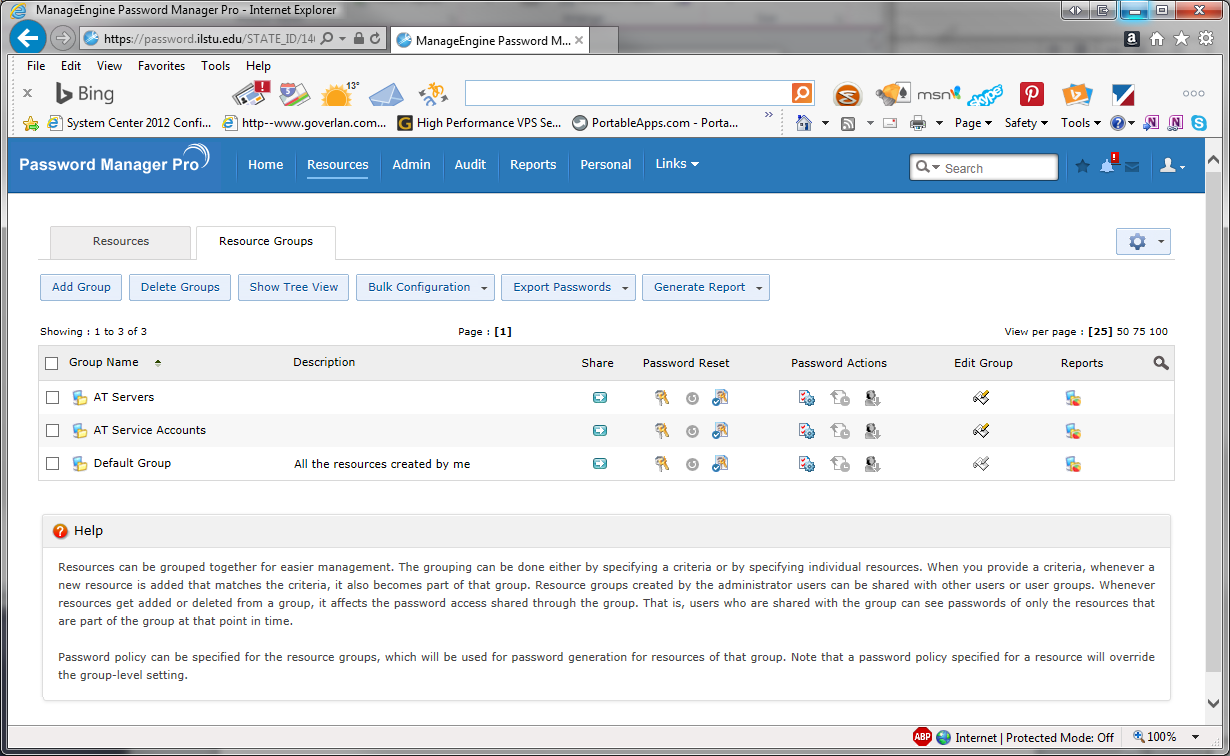 #ISUCIT
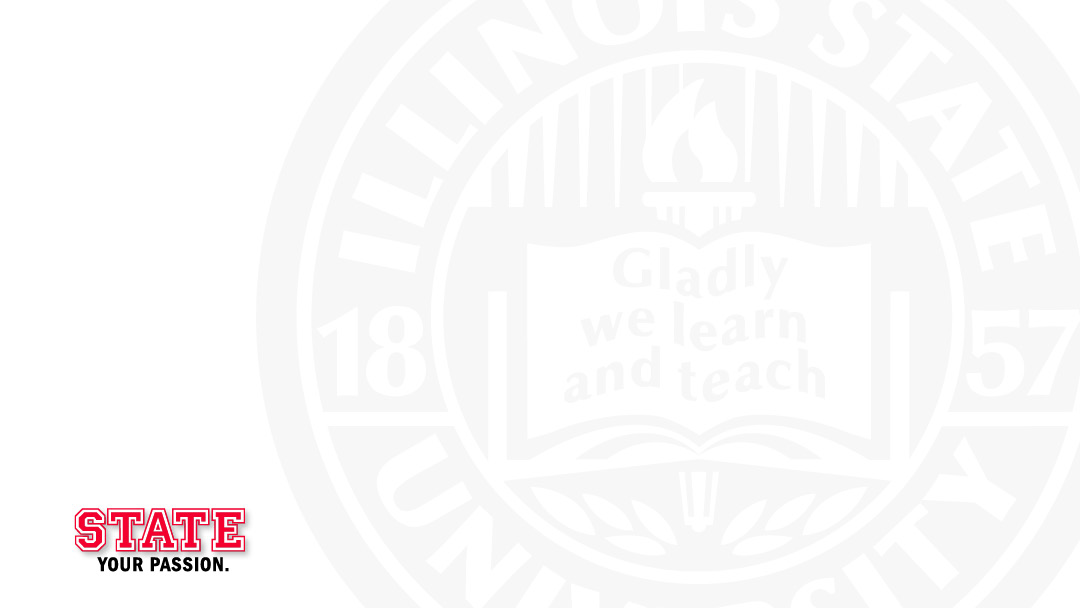 Password Manager Pro Access
How do I get PMP?
If you are wanting to obtain access for your support group, you will need to do the following:

	Contact the AT Business Office to request a PMP administrator license.

	Submit a Cherwell ticket to AT ION Infrastructure Apps requesting access for your support group.

A PMP Administrator from AT ION Infrastructure Apps will then contact you to schedule a time to setup, configure and provide more detailed documentation.
#ISUCIT
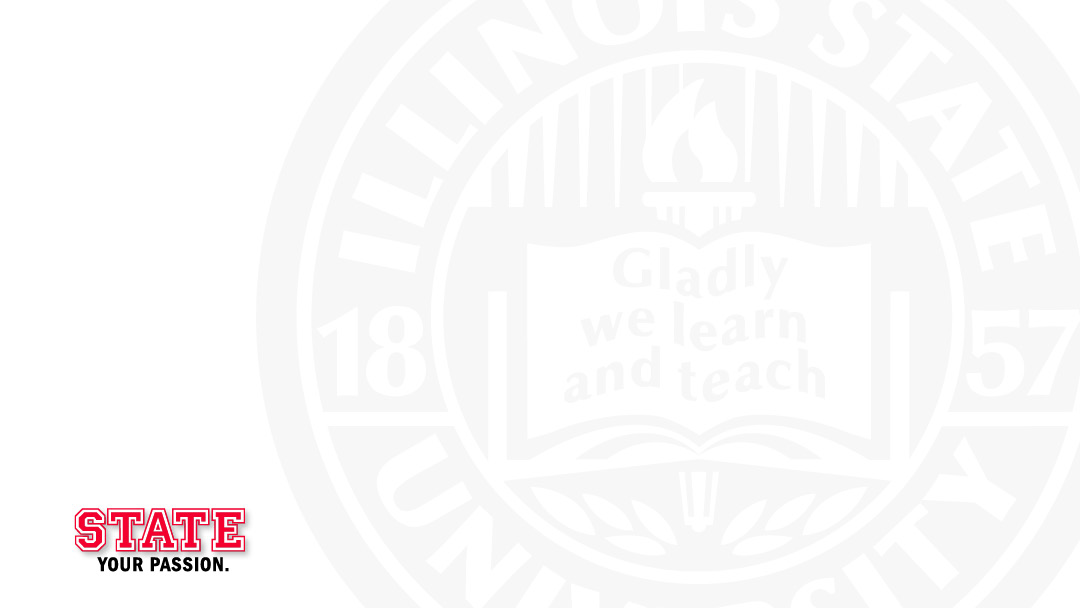 Questions
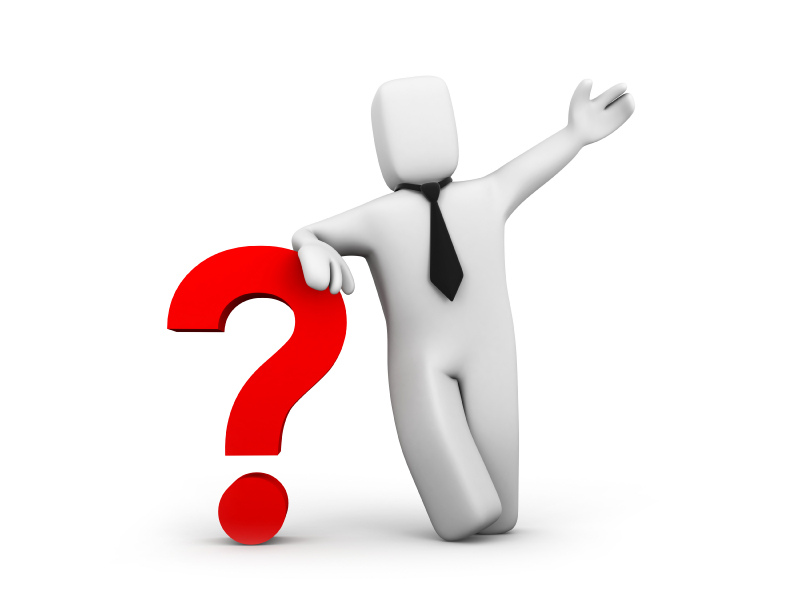 #ISUCIT
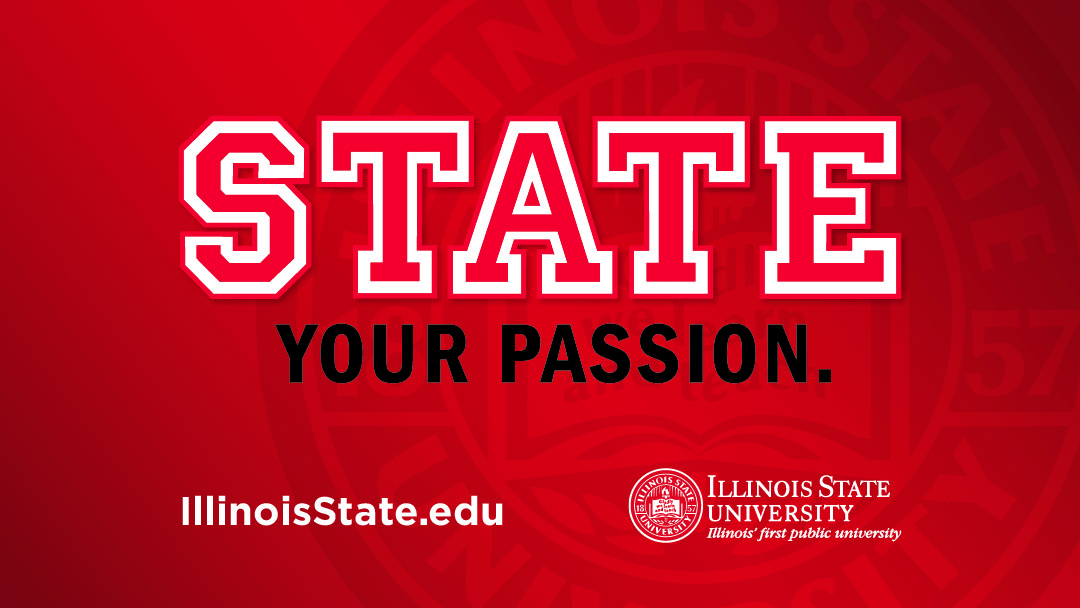 #ISUCIT